Venous stenting of abdominal compression syndromes (ACS)- basically not a good idea
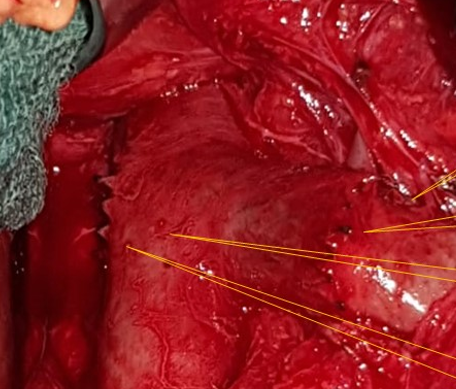 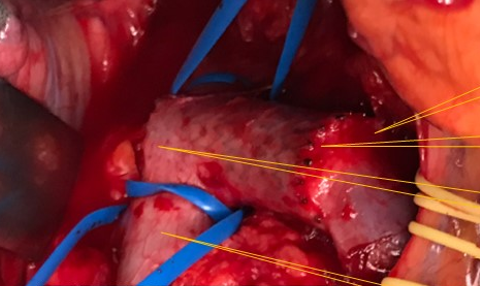 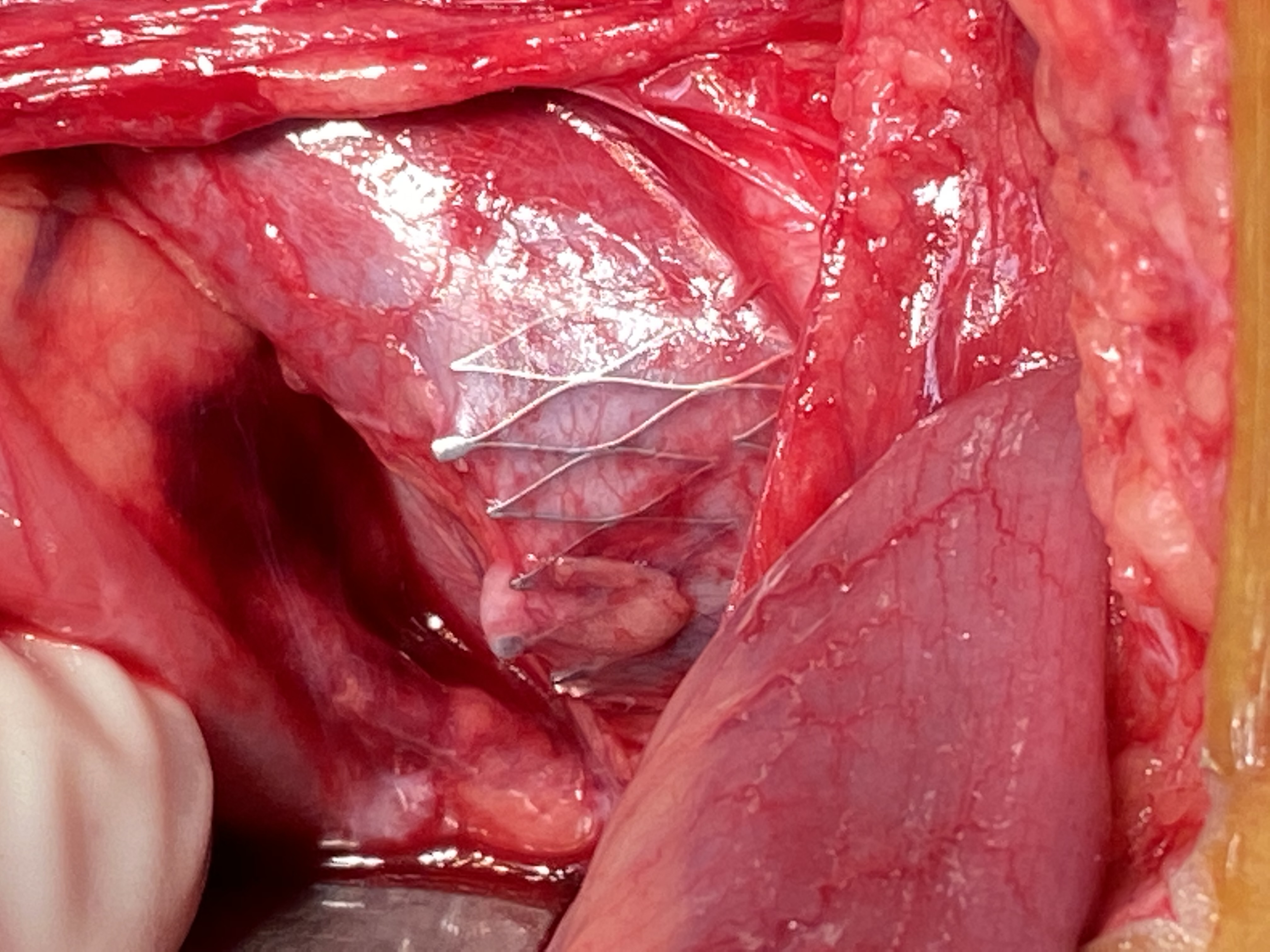 T. Scholbach1, W. Sandmann1, 2
1. Functional Ultrasound Practice, Leipzig, Germany
2. Clinic Bel Etage, Vascular Surgery, Düsseldorf, Germany
Talk presented at the Annual Meeting of the German Angiological Society 
21.09.-23.09.2023 in Leipzig, Germany
53 Patients 05/2017 -12/2022 after stenting with abdominal compression syndromes
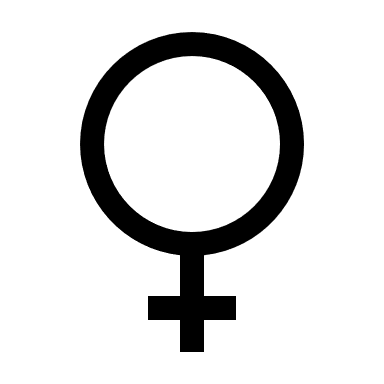 Sum of examined vascular compression patients: 946 exams in 813 patients
53 stented patients = 6,5%
52 female / 1 male
Hypermobile Ehlers –Danlos-Syndrome
Functional volumetric PIXELFLUX Doppler examination
Interval to stenting : 20 m (1-146m)
98%
Despite initial patency of the stent at the former compression site
Common delusion: „It‘s all in your head!“
Why stents often fail
too hard
lordotic U-turn vein  vs. straight stent
too soft
Collapse (sometimes only while standing)
too rigid
Wall penetration 
Angle with the vein
other compressions neglected or missed
Venous stretching by uplifting
Conflict with neighbouring organs: arteries, bowel..
Stent force
Stent force
4
5
3
VCI
Venous traction
Stents need to be hard and soft at the same time  - contradiction in terms
Causes of functional stent failure
Curtain effect
Rebound effect
Springboard effect 
Collapse of the stent
Wall penetration
Displacement
Dysfunction of an open iliac stent due to missing a coexisting left renal vein compression
Stent increasing other vascular compression
Stent producing a new vascular compression
Travelling stent produces new compression
Seesaw effect
Angulation of 2 overlapping stents
Posture dependent narrowing or collapse -  -
+ Overlooking or neglecting concomitant vascular compressions
Renmal parenchymal perfusion with the PixelFlux technique
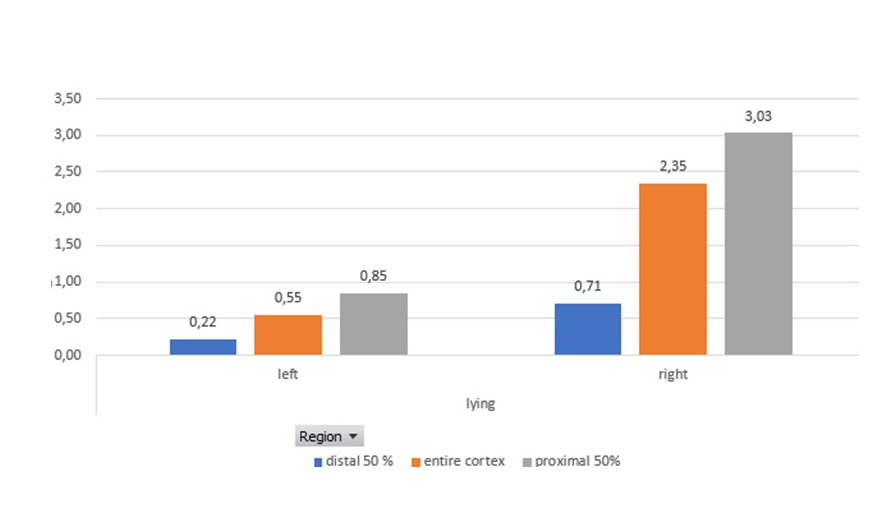 PixelFlux measurements clearly show that the stent is not functioning properly despite opening of the primary left renal vein compression. Blood flow in the left kidney is only 23% of right blood flow, resulting in severe renal pelvic congestion.
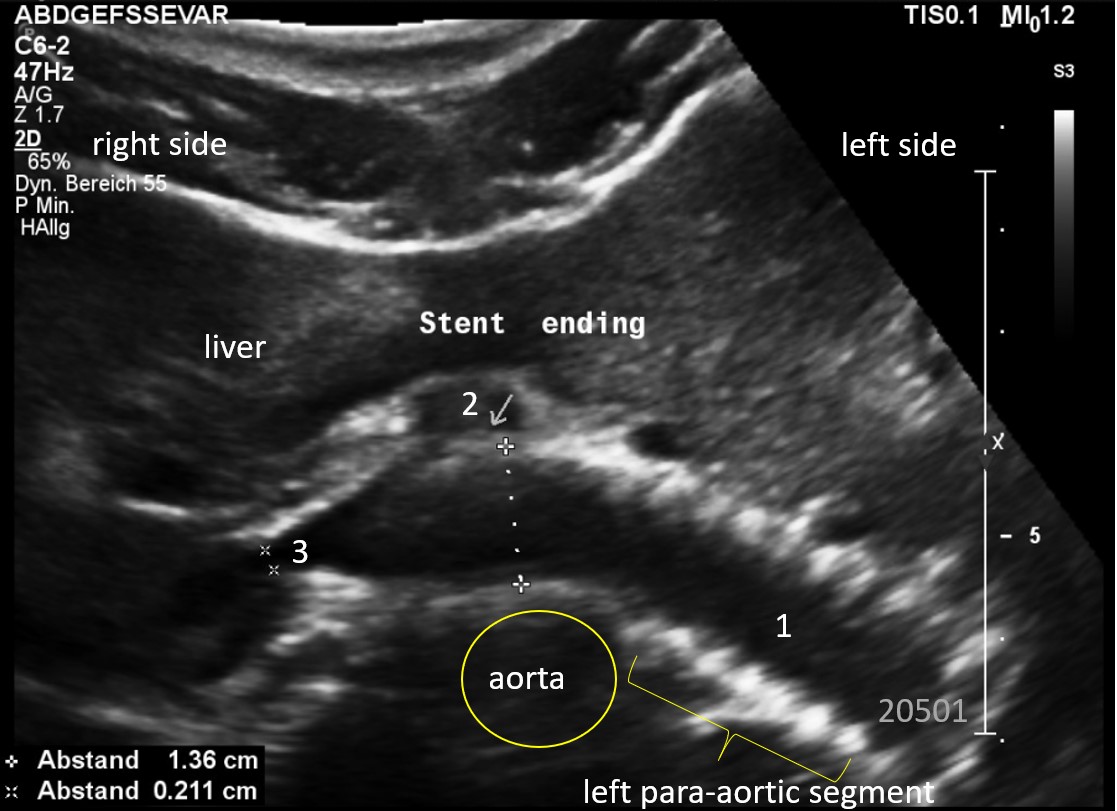 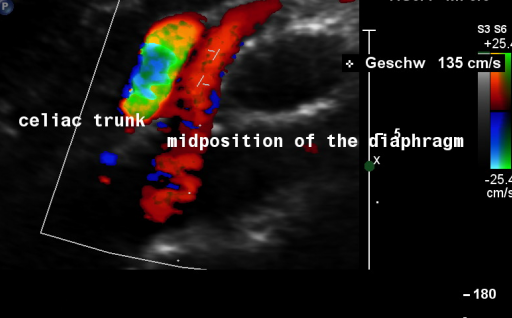 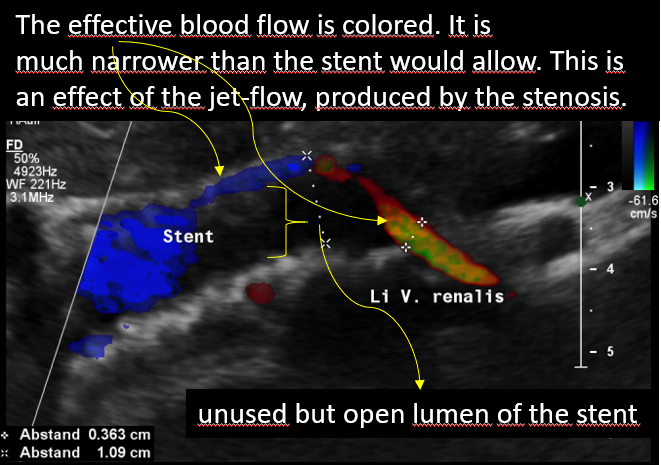 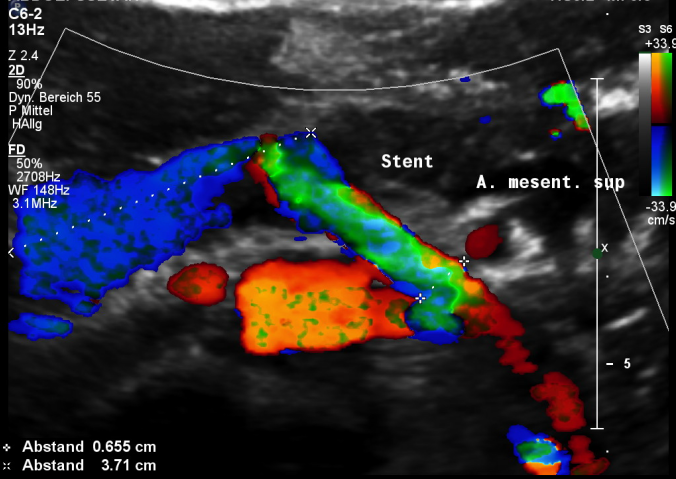 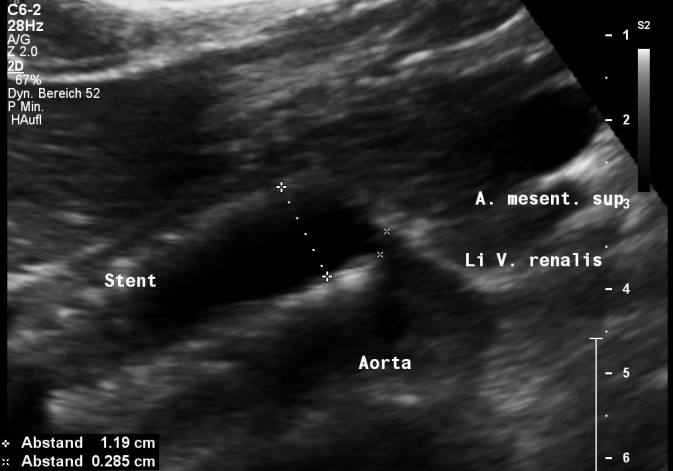 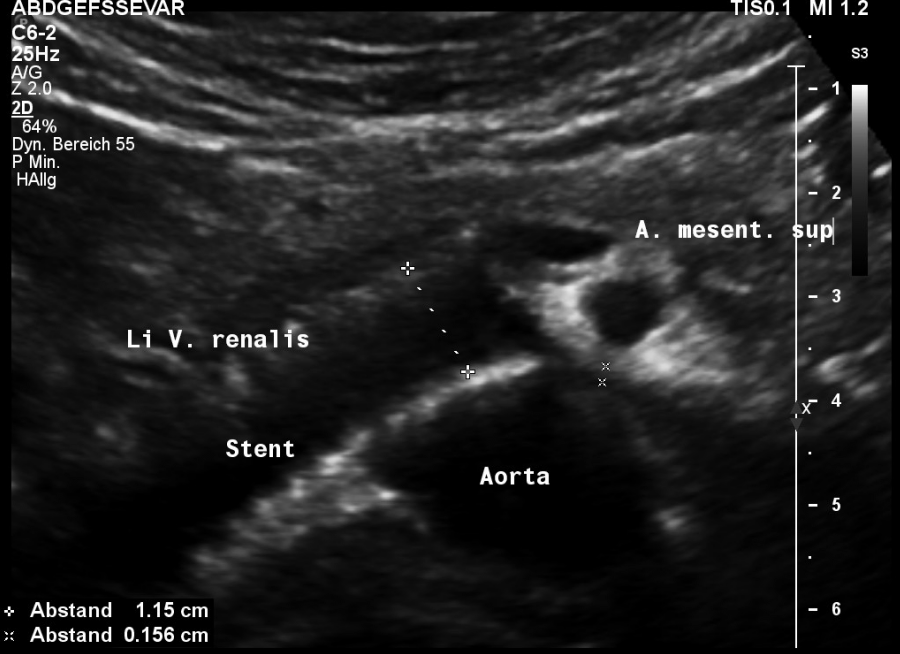 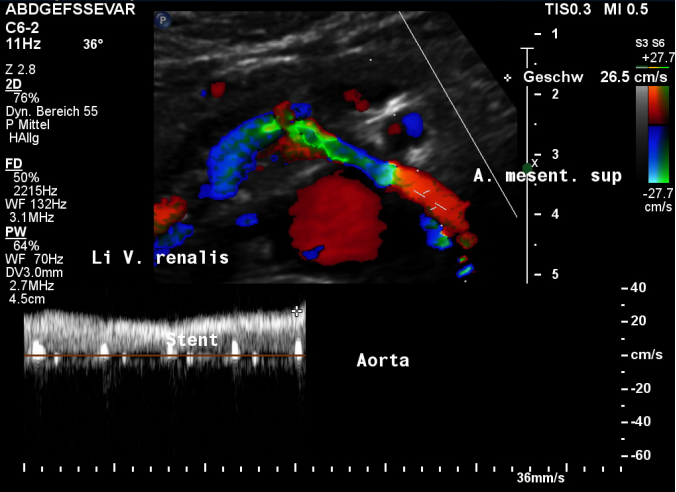 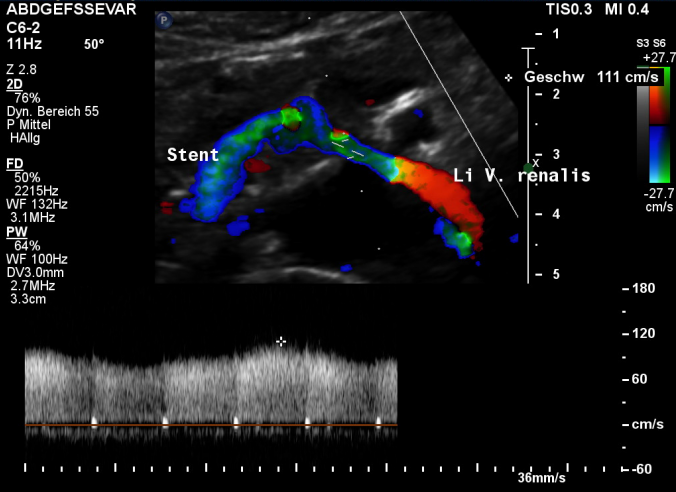 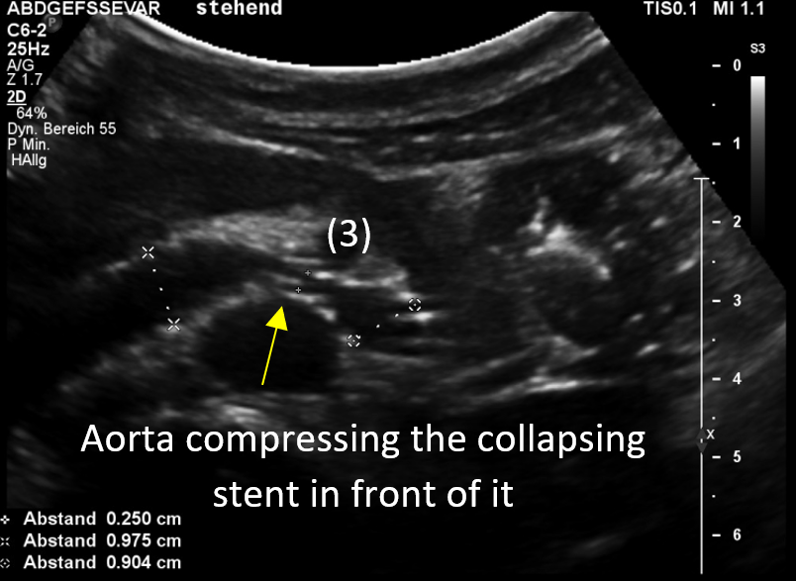 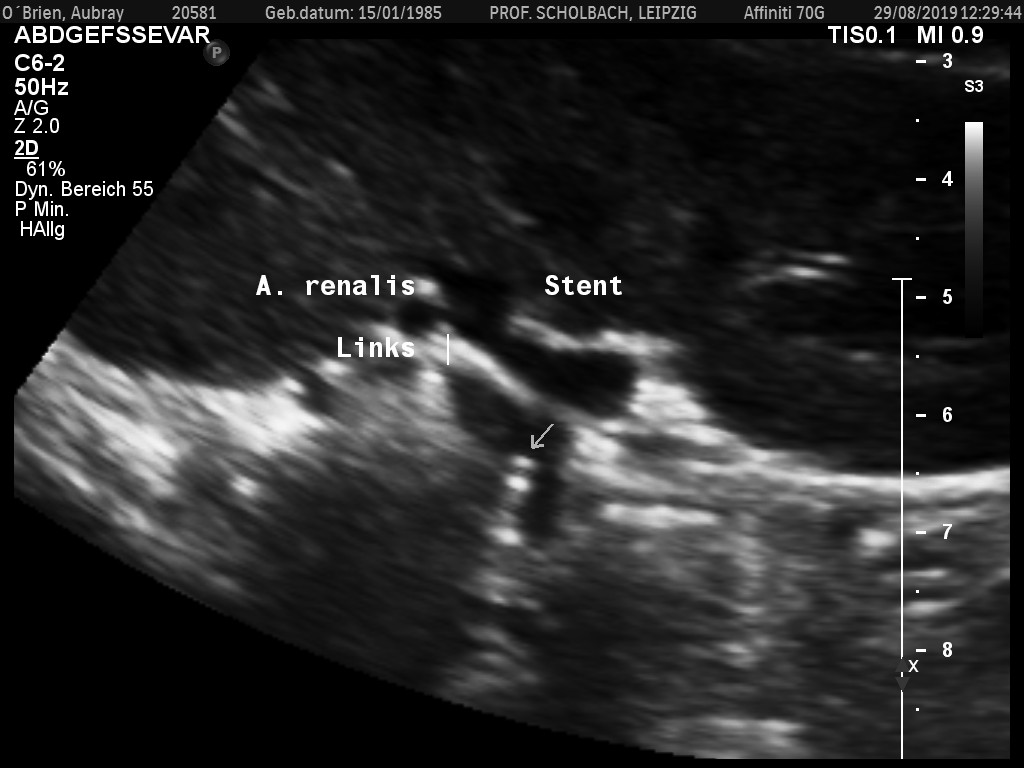 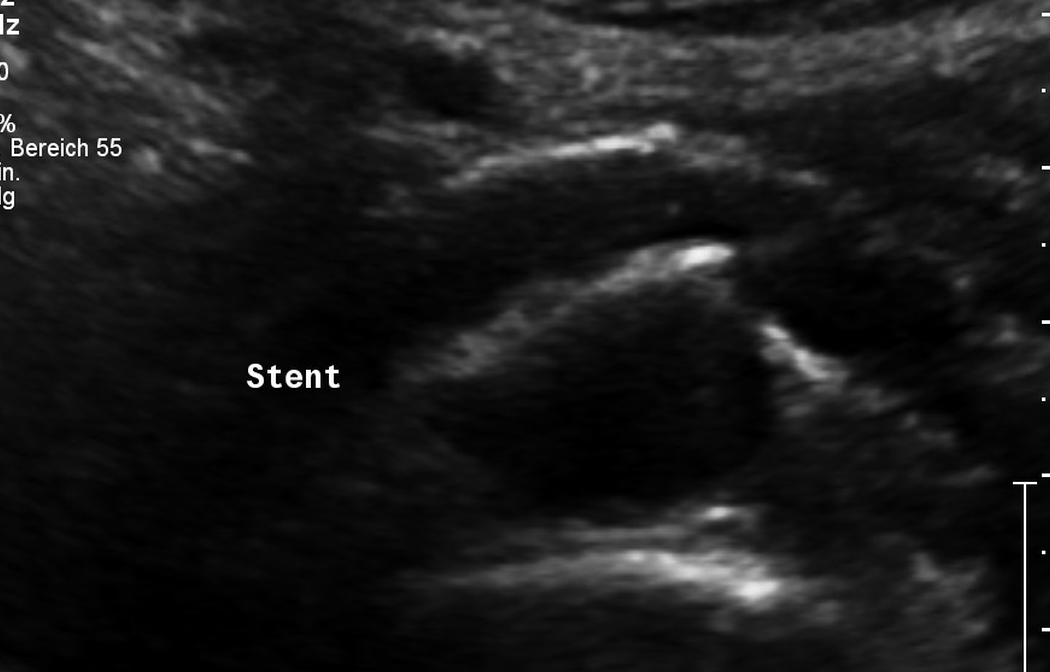 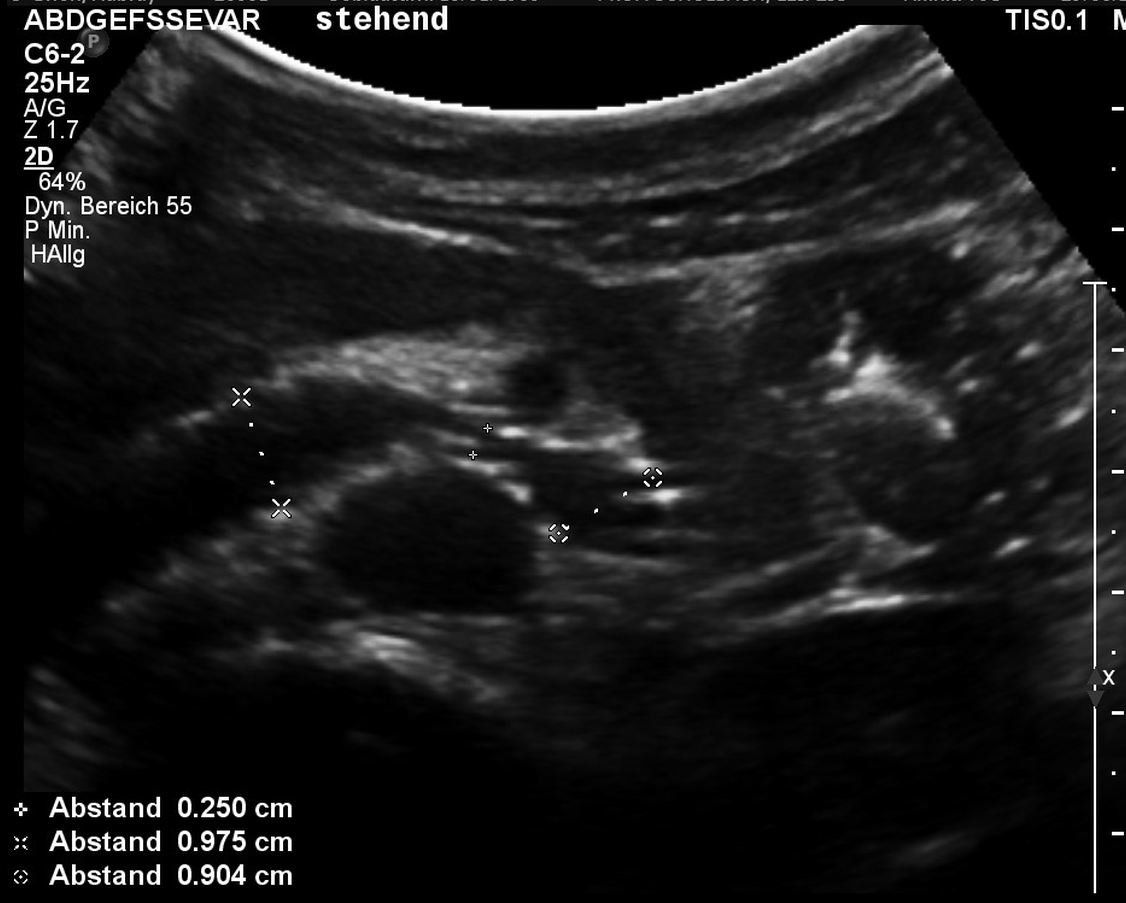 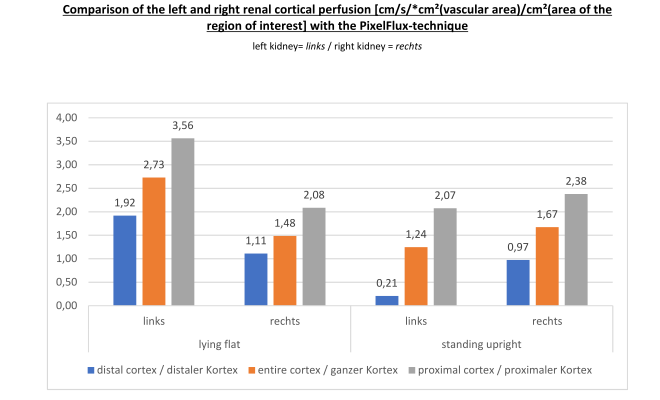 [Speaker Notes: 20581 0829]
Poking stent
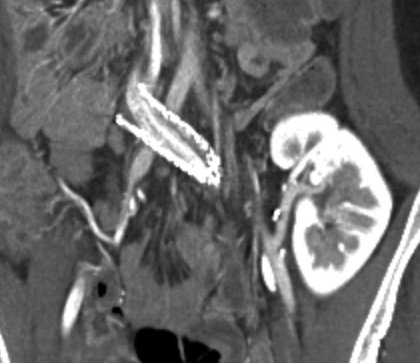 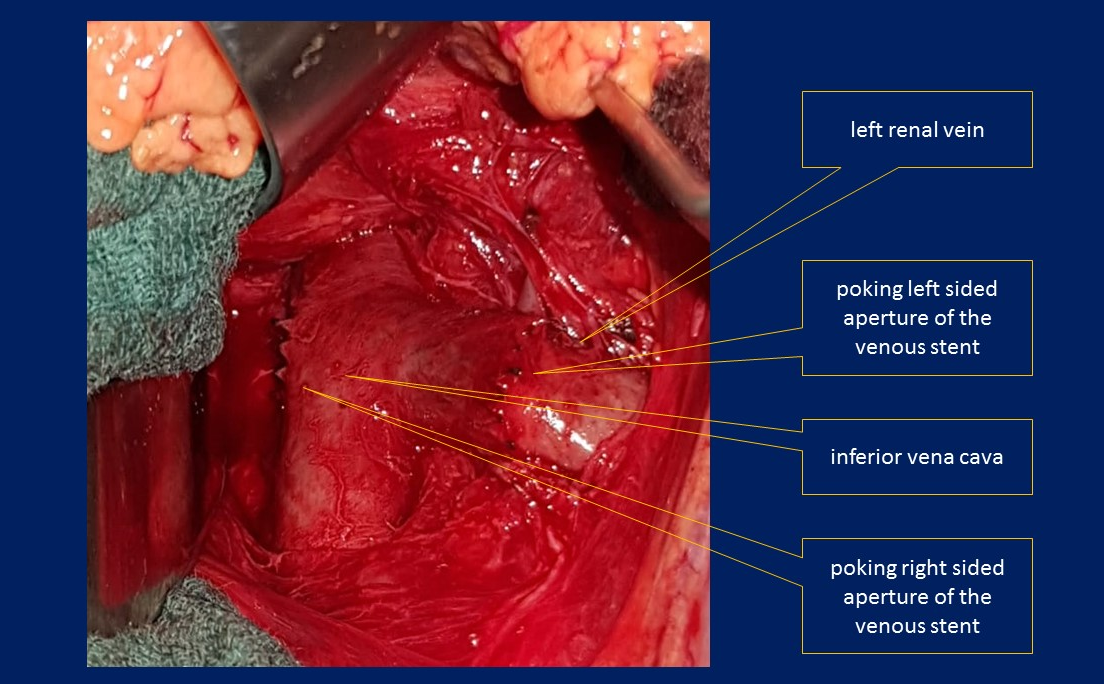 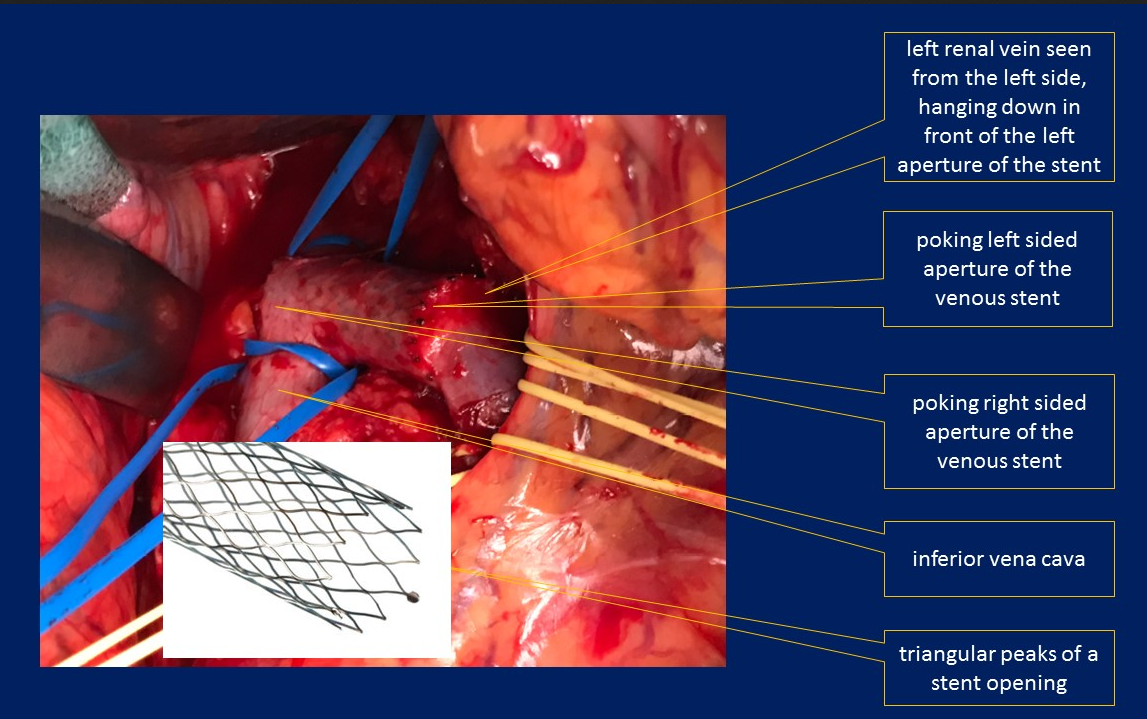 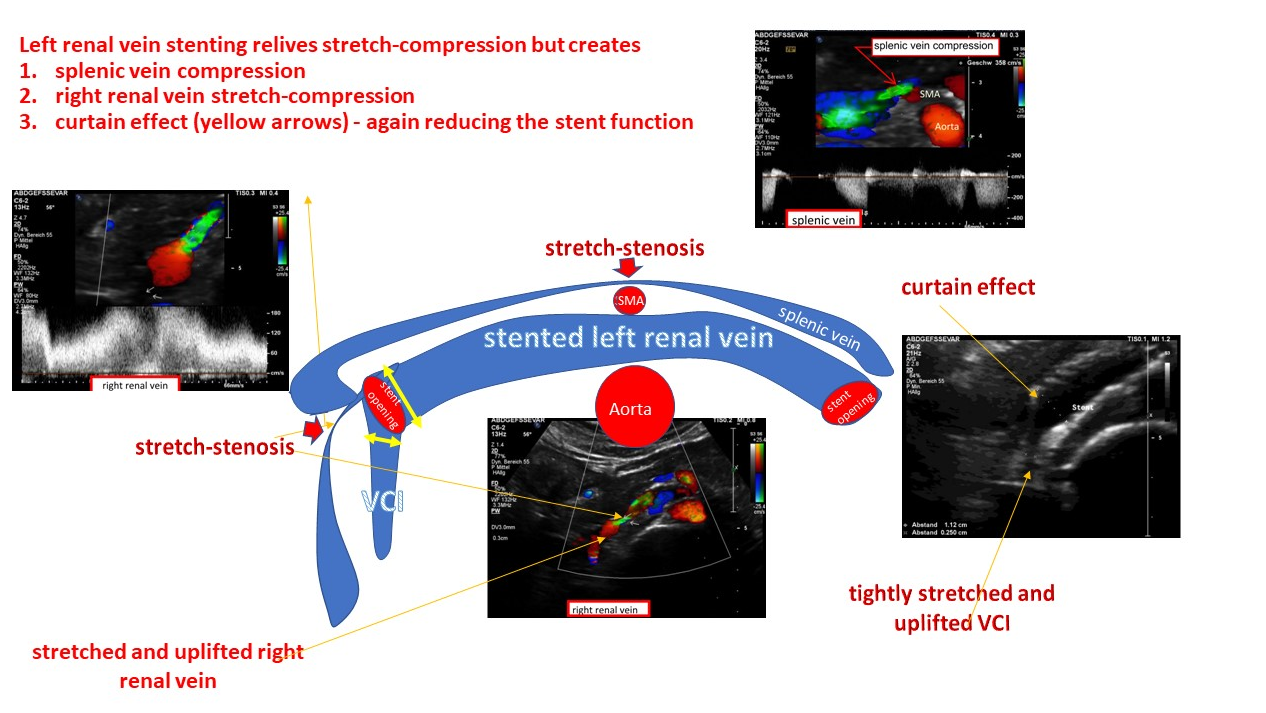 using
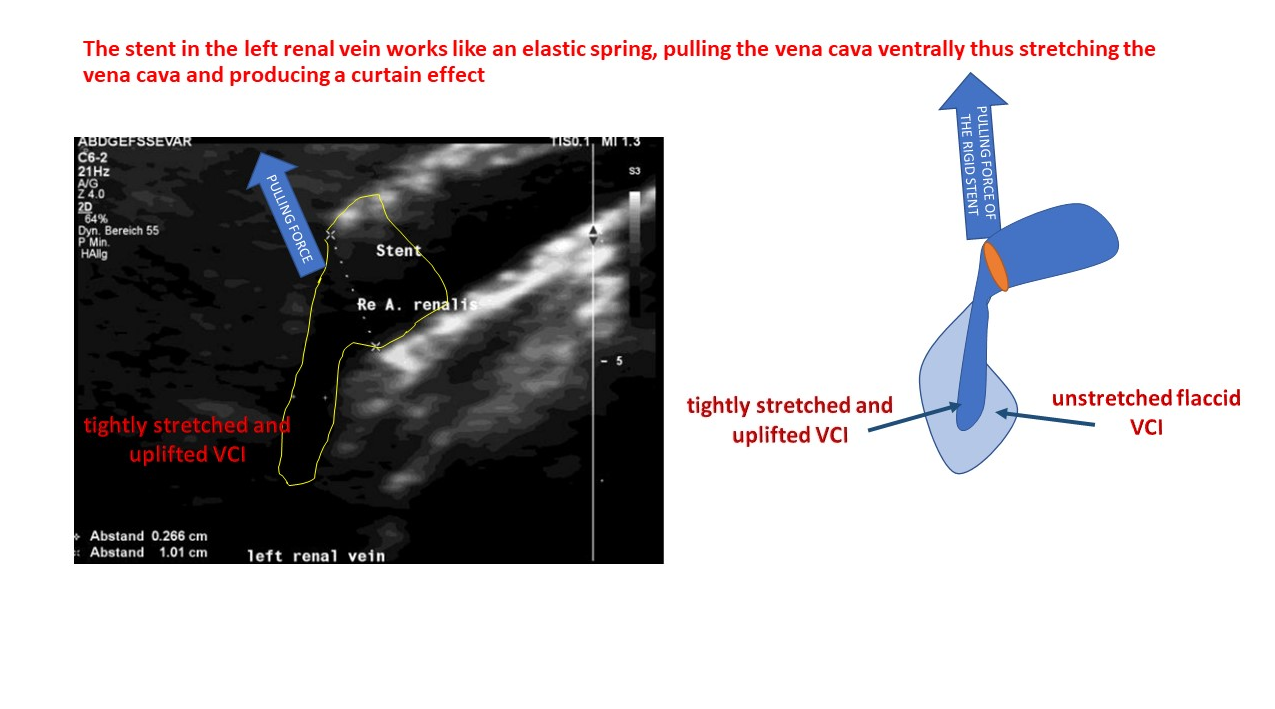 Conclusion
Hands off stents 

in abdominal vascular compression syndromes